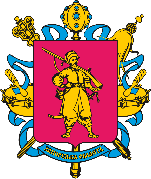 Єдиний перелік містить відомості щодо:
державного органу, підприємства, установи, що подає списки:
повне найменування;
код згідно з ЄДРПОУ або РНОКПП (у разі відсутності ЄДРПОУ);
місцезнаходження юридичної особи;
інформація щодо наявності відокремленого підрозділу юридичної особи;
повне найменування відокремленого підрозділу юридичної особи;
код згідно з ЄДРПОУ відокремленого підрозділу юридичної особи;
адреса реєстрації юридичної особи, яка здійснює контроль щодо іншої філії (для філій);
підстава внесення до переліку;
номер та дата рішення державного органу про визначення критично важливим для економіки;
реквізити відповідного рішення щодо збільшення ліміту;
ліміт бронювання;
кінцева дата бронювання.
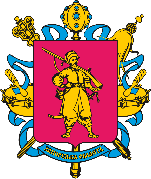 У списку зазначаються відомості щодо:
1) державного органу, підприємства, установи:
повне найменування та місцезнаходження;
код згідно з ЄДРПОУ (за наявності);

2) військовозобов’язаного:
прізвище, власне ім’я, по батькові (за наявності);
реєстраційний номер облікової картки платника податків або серія (за наявності) та номер паспорта громадянина України;
строк дії відстрочки.
Переведення військовозобов’язаного на спеціальний військовий облік на строк дії відстрочки здійснюється засобами Реєстру військовозобов’язаних автоматично у разі, коли військовозобов’язаний:
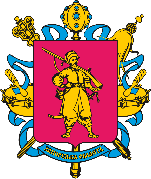 перебуває на військовому обліку та має військово-обліковий документ (у паперовій або електронній формі);

перебуває у трудових відносинах з державним органом, критично важливим підприємством, критично важливою установою;

уточнив персональні дані;

не перебуває у розшуку.
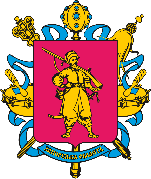 Надана відстрочка підлягає анулюванню в разі:
1) закінчення строку її дії;
2) завершення критично важливим підприємством виробництва товарів, виконання робіт і надання послуг для забезпечення потреб Збройних Сил, інших військових формувань;
3) позбавлення підприємства, установи, організації статусу критично важливого підприємства, критично важливої установи державним органом, який прийняв рішення про визначення їх критично важливою установою;
4) ліквідації органу державної влади, іншого державного органу, органу місцевого самоврядування, критично важливого підприємства, критично важливої установи;
5) звільнення військовозобов’язаного з органу державної влади, іншого державного органу, органу місцевого самоврядування, критично важливого підприємства, критично важливої установи (крім звільнення з посади з подальшим призначенням на іншу посаду в межах одного органу державної влади, іншого державного органу, органу місцевого самоврядування, критично важливого підприємства, критично важливої установи);
6) тимчасового припинення дії трудового договору військовозобов’язаного з критично важливим підприємством, критично важливою установою;
7) обґрунтованого подання керівника органу державної влади, іншого державного органу, органу місцевого самоврядування засобами Порталу Дія;
8) обґрунтованого подання керівника критично важливого підприємства, критично важливої установи, але не частіше ніж один раз на місяць засобами Порталу Дія;
9) надання відстрочки з інших причин, визначених статтею 23 Закону України “Про мобілізаційну підготовку та мобілізацію”;
10) припинення укладеного договору (контракту) або закінчення строку призначення - для працівників спеціалізованих установ ООН, міжнародних судових органів, міжнародних та неурядових організацій та установ, членом, учасником або спостерігачем у яких є Україна відповідно до укладених міжнародних договорів України;
11) невиконання оператором протимінної діяльності протягом шести місяців робіт з розмінування (гуманітарного розмінування) за сертифікованим процесом (процесами) на основі інформації, поданої Центром протимінної діяльності;
12) невідповідності військовозобов’язаного умовам, зазначеним в абзаці третьому пункту 8 цього Порядку.
У заяві про анулювання бронювання містяться відомості щодо:
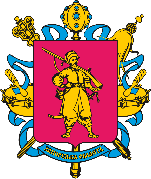 1) державного органу, підприємства, установи:
повне найменування та місцезнаходження;
код згідно з ЄДРПОУ (у разі наявності);

2) військовозобов’язаного:
прізвище, власне ім’я, по батькові (за наявності);
реєстраційний номер облікової картки платника податків або серія (за наявності) та номер паспорта громадянина України;
причина анулювання відстрочки.
Засобами Реєстру військовозобов’язаних в автоматичному режимі здійснюється анулювання відстрочки та переведення військовозобов’язаного на загальний військовий облік у разі, коли військовозобов’язаний:
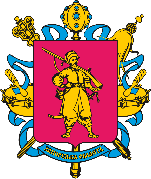 перебуває у трудових відносинах з державним органом, підприємством, установою, зазначеним у заяві про анулюванню бронювання;

має бронювання за державним органом, підприємством, установою, зазначеним у заяві про анулюванню бронювання.